Japanese vs. European Feudalism
Similarities
Based on Land Ownership
Rigid Social Class Structures based on Birth
No Social Mobility
Warriors (Knights and Samurai) swore LOYALTY to their LORDS.
Warriors (Knights and Samurai) PROTECTED the others in society as a SERVICE in exchange for their status.
Differences
European Feudalism
Japanese Feudalism
Began in 800 CE
Based on Christianity and Roman law
Knights follow code of CHIVALRY
Large number of peasants/agricultural workers
Women were to be protected and cared for by men. (Patriarchal)
Began in 1200 CE
Based on Buddhism and Confucian law
Samurai follow code of BUSHIDO
Small number of agricultural workers
Women were required to be tough and strong.
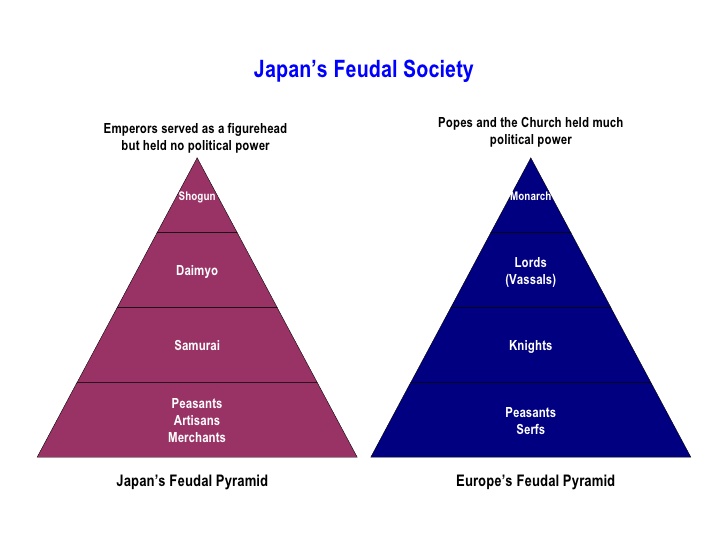